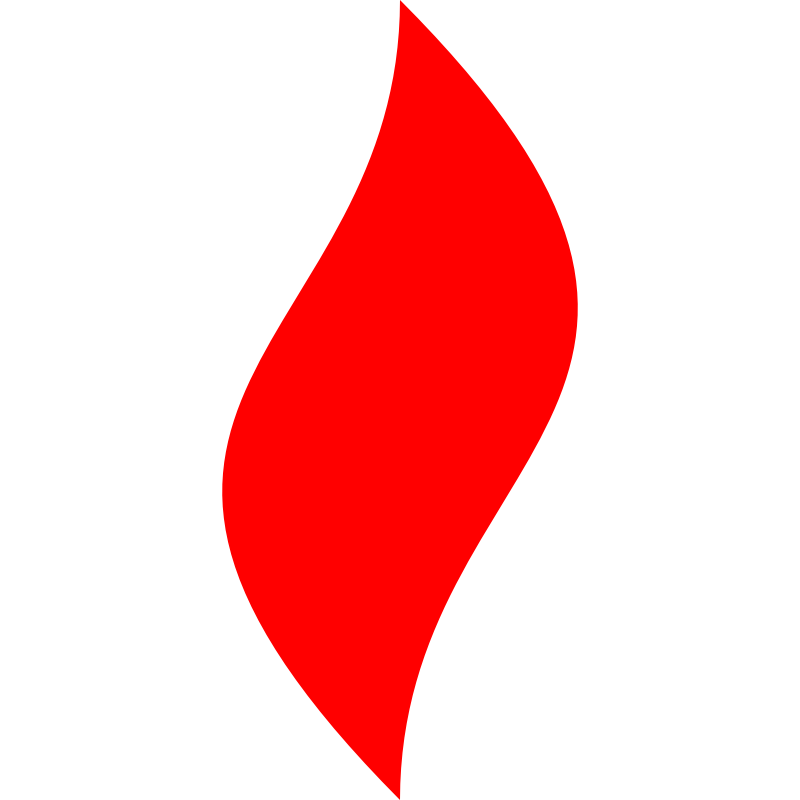 点燃
品牌私域运营中心
关于【A21邀请入群】案例的复盘
部门：运营六部   
姓名：何晋全
花名：辰星
最专业的品牌私域运营服务商
帮你管理最有价值的用户资产
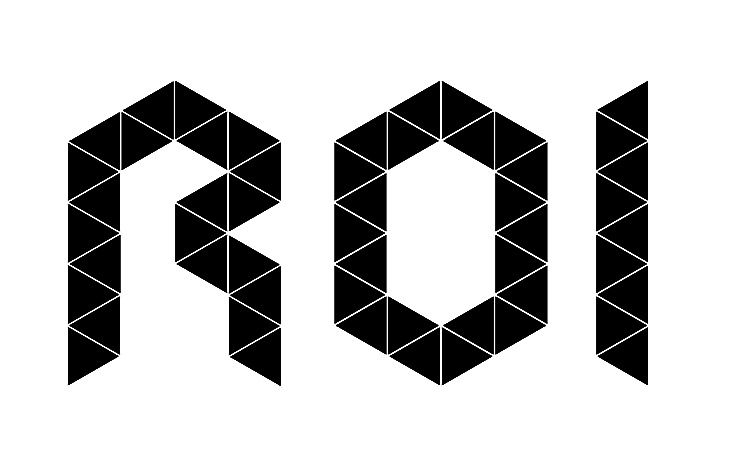 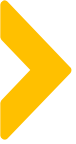 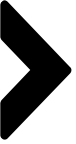 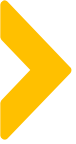 目录
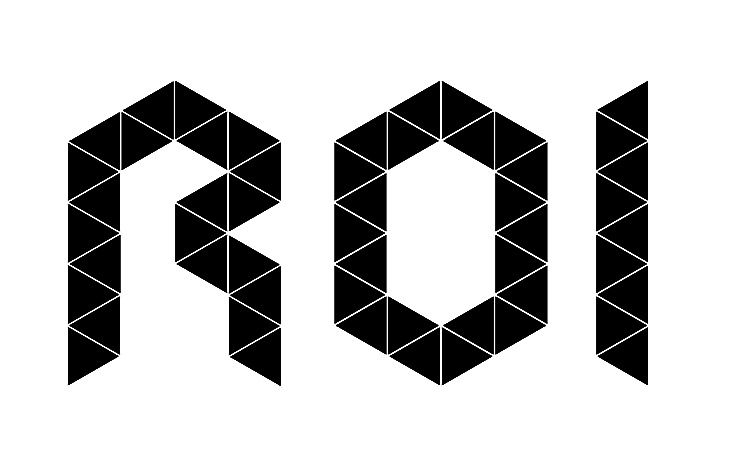 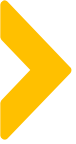 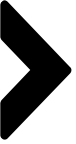 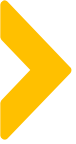 案例目标
用户首次触达进率50%
目标分析：新用户首次加入企业微信的邀请入群成功率
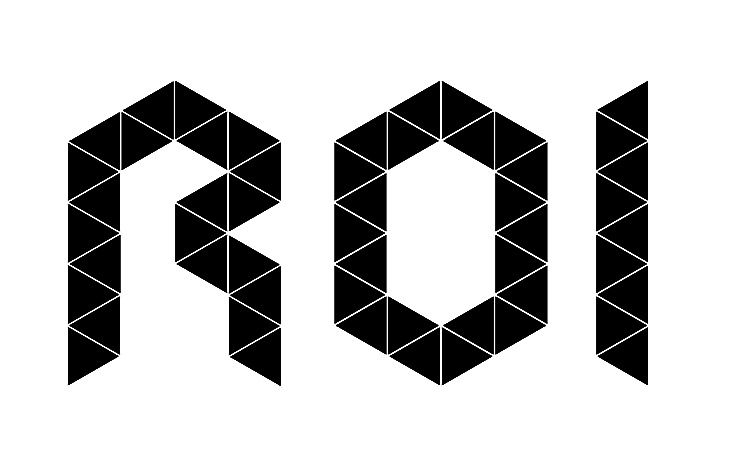 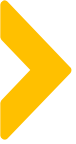 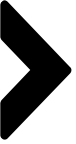 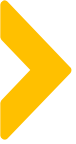 双结合
把握机会
文案细节
案例关键词
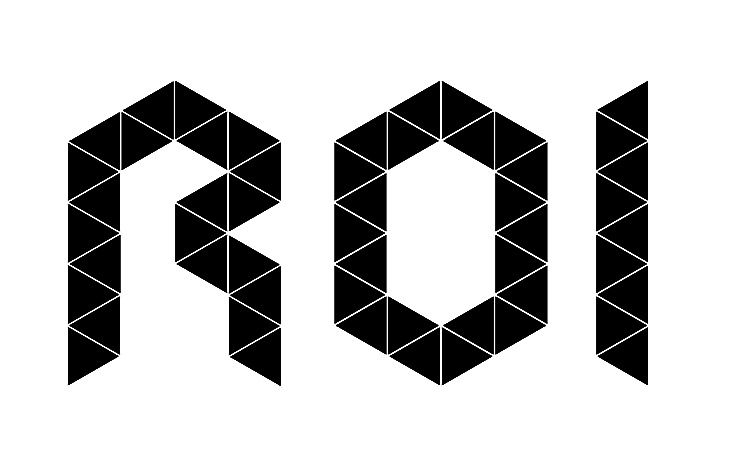 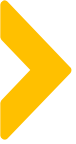 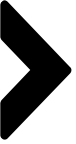 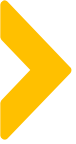 案例概述
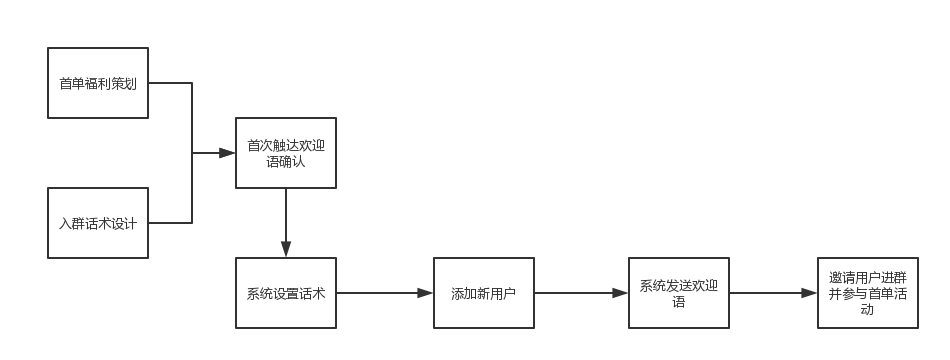 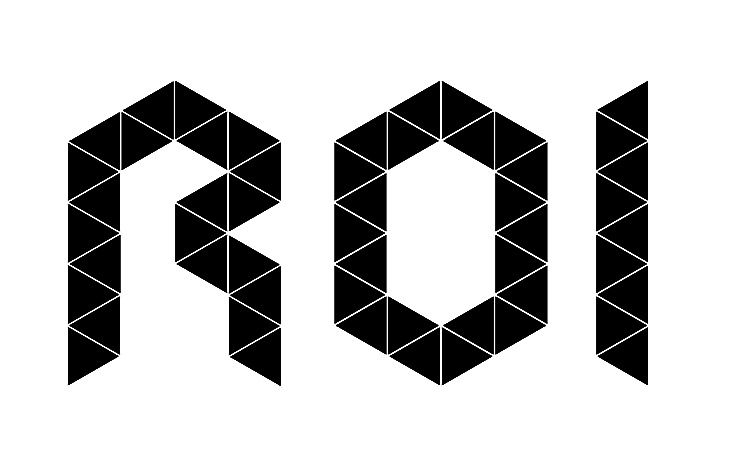 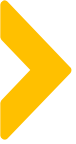 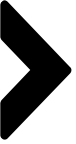 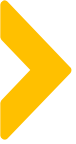 把握首次接触
利益点重叠使用
福利双结合
（可复用）
（可复用）
（可复用）
1、入群邀请与首单福利活动结合
2、在邀请进群的时候，增加首单福利露出，引导进群参与，提升整体入群吸引力
1、与用户首次接触时为最有效触达与激活
2、在与用户首次接触的时候露出邀请入群动作
1、利益点力度结合运用，入群福利与首单福利结合使用，减少多个板块多个利益点的成本
案例中亮点及可复用的点
01
02
03
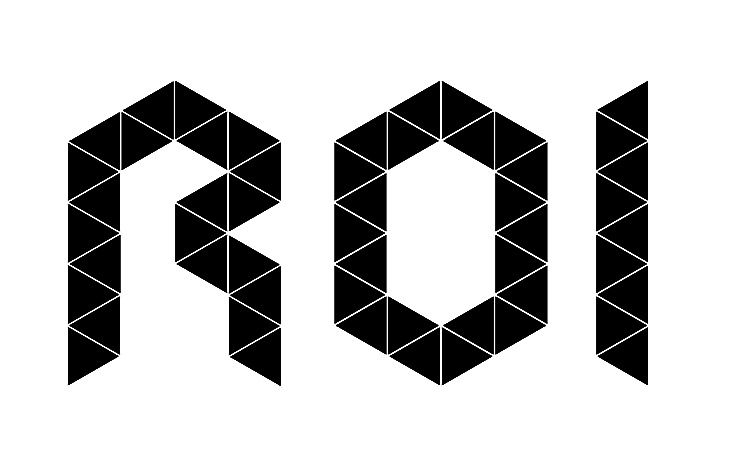 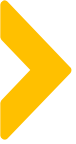 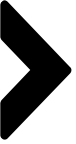 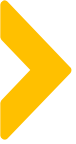 首单价值展示不足
首单福利款式单一
话术文案力度缺失
问题：
整体话术缺失稀缺性氛围


改善：
话术中增加“限时”、“抢”、“仅限”等时间紧迫性用词
问题：
邀请入群时，首单福利品未有露出，未能充分展示首单款价值

改善：
设计【入群二维码】与【首单款展示】的结合海报
问题：
仅有一款福利款式，福利受众受限

改善：
1、由原来的“首单福利单品”丰富至“首单福利专区”
2、首单福利价格增加19.9元产品
案例中待优化点及改善方案
01
02
03
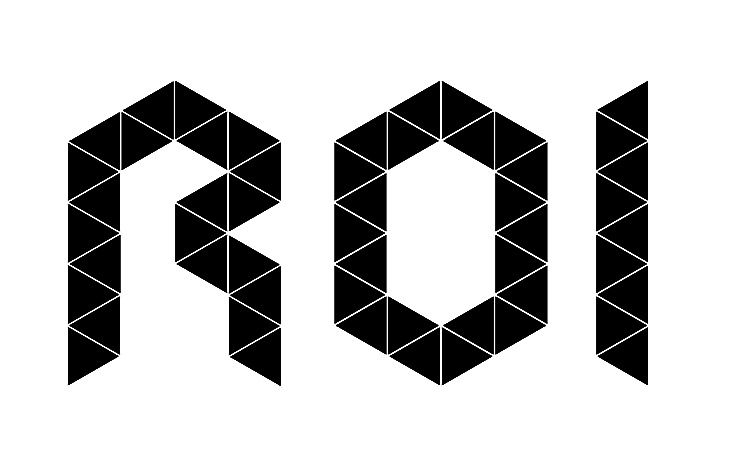 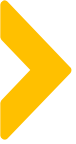 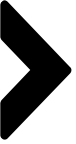 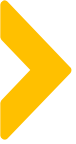 针对案例的延伸思考
想法或收获
1、用户的首次触达是十分关键的节点，需要充分把握
2、文案和细节很重要，每一个文案，都需要针对用户心理去设计
3、不能仅站在数据角度或运营角度分析问题所在，你所觉得好的内容并不代表是你的用户所需，同时需要站在用户角度看问题，思考用户所想
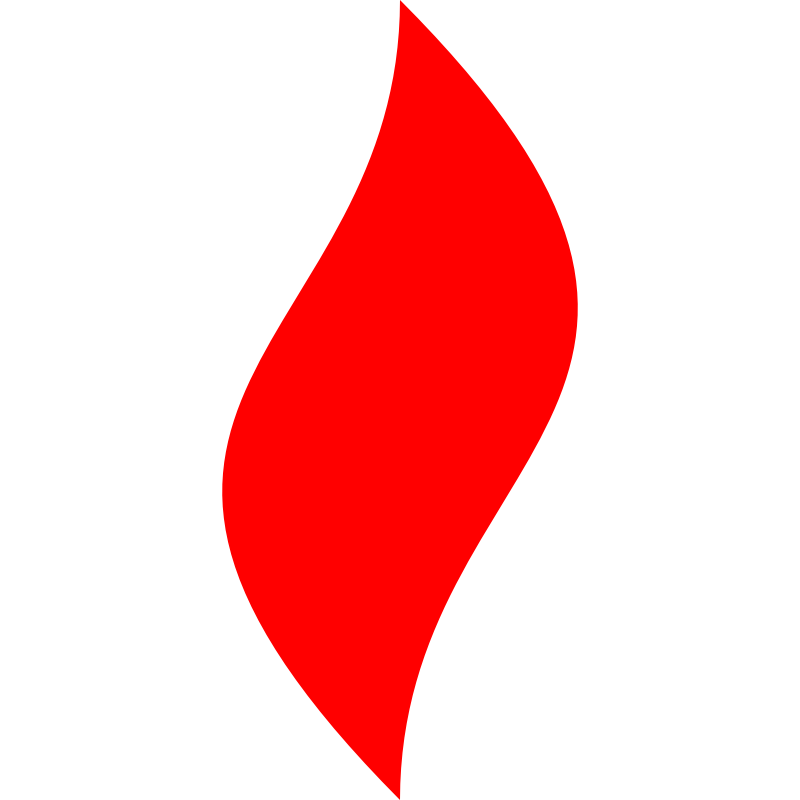 点燃
品牌私域运营中心
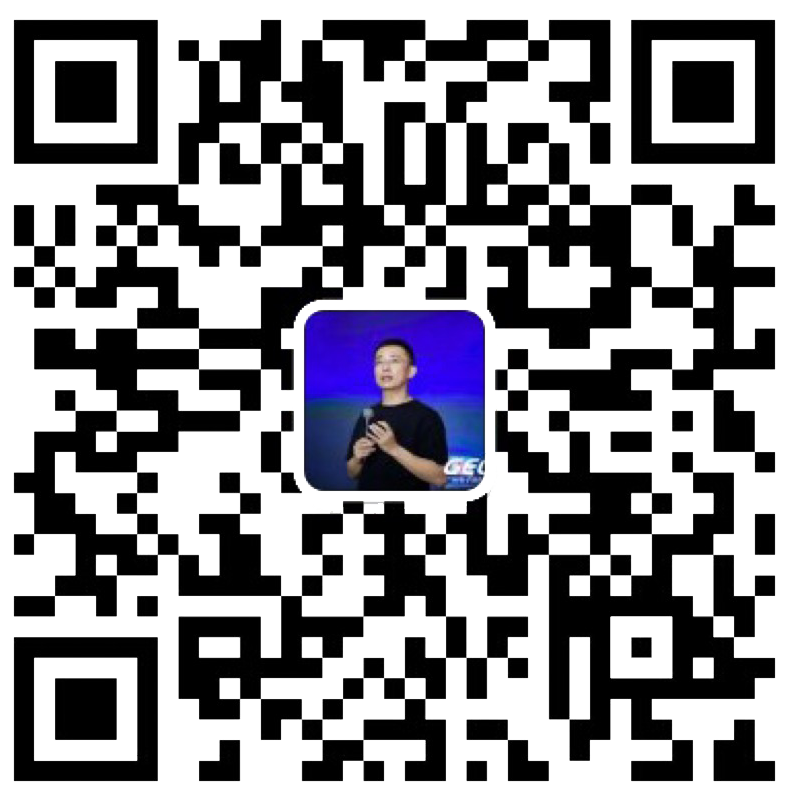 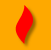 最专业的品牌私域运营服务商
帮你管理最有价值的用户资产
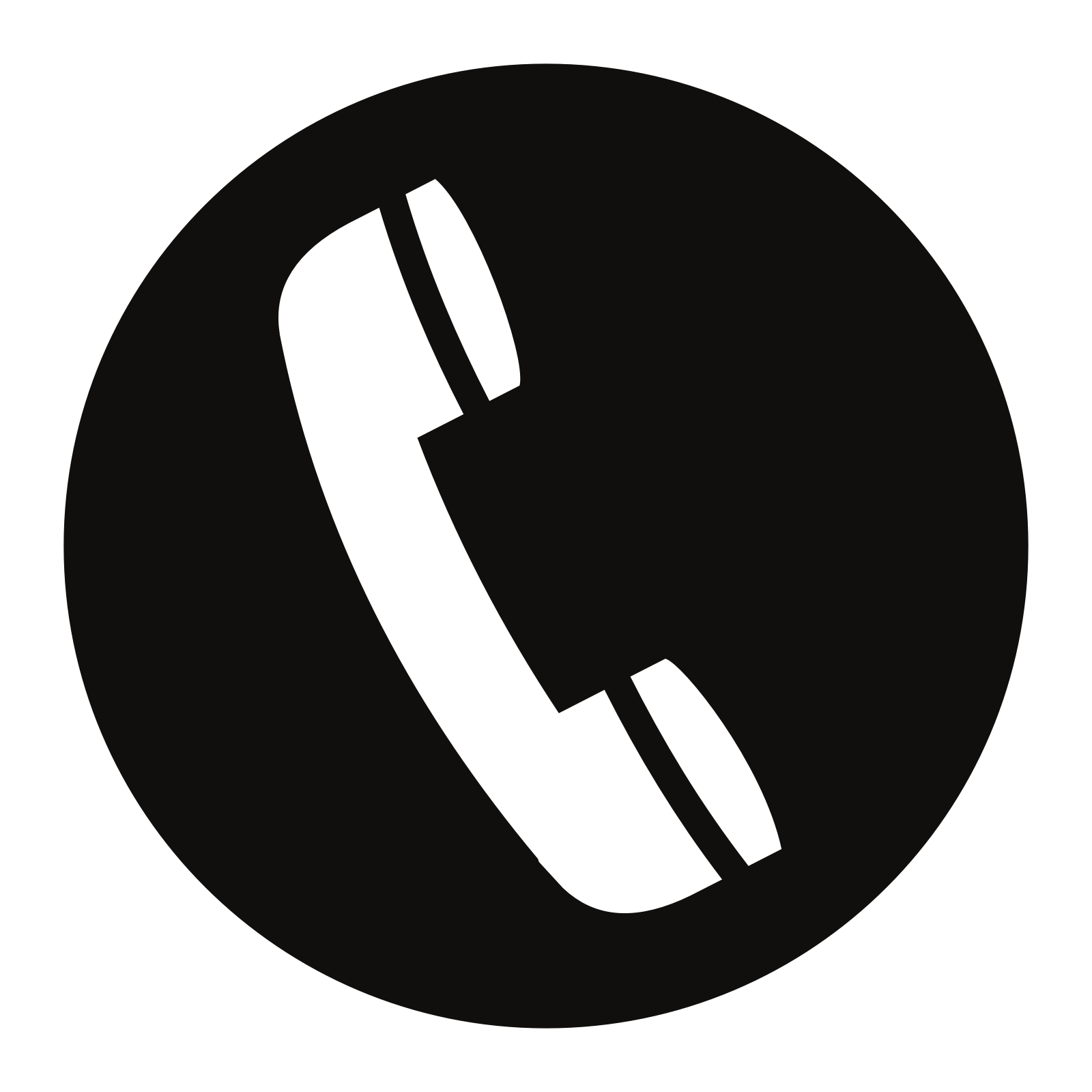 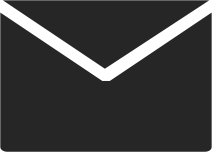 Wei Zi Jun
+86   139  0227  0098
WeChat
510970969@qq.com